การพัฒนาครูมืออาชีพระดับอุดมศึกษา
อาทิตย์ คูณศรีสุข
2
ผลการเรียนรู้ที่คาดหวัง
ตระหนักความสำคัญของการปรับ paradigm
ตระหนักความจำเป็นของ UKPSF ต่อความสำเร็จของ น.ศ. 
รู้จัก SUT - STAR programme
เข้าใจ UKPSF Fellowship application
3
รู้จักวิทยากร
4
อาทิตย์ คูณศรีสุข
2554	อาจารย์วิศวกรรมเครื่องกล, มทส.
2557	อาจารย์ดีเด่นด้านการสอน, มทส.
2560 	Senior Fellow, The Higher Education Academy (HEA), UK
ล้มเหลวด้านวิจัย?
ครูที่ดีกว่าเดิม!
5
อาทิตย์ คูณศรีสุข
1996	Dalhousie University, Canada
2008 	Duke University, USA
2012 	Université de Toulouse, France
2014 	University of Nottingham, UK
2018 	Universität für Bodenkultur Wien, Austria
6
Research grant 2019
การผลิตไฟฟ้าที่ยั่งยืนด้วยเทคโนโลยีโออาร์ซีโดยใช้ความร้อนจากการเผาทำลายขยะติดเชื้อ. 2,540,000 บาท
ศักยภาพการประหยัดพลังงานของระบบปรับอากาศแบบไฮบริดระหว่างระบบทำความเย็นแบบน้ำระเหยกับระบบอัดไอเพื่อร้านสะดวกซื้อในประเทศไทย. 1,421,100 บาท
การเพิ่มประสิทธิภาพโรงไฟฟ้าวัฏจักรคาลินาโดยใช้กลยุทธ์การควบคุมที่เหมาะที่สุดเพื่อผลิตไฟฟ้าจากความร้อนทิ้งอุณหภูมิต่ำ. 1,500,000 บาท
7
อาทิตย์ คูณศรีสุข
2554	อาจารย์วิศวกรรมเครื่องกล, มทส.
2557	อาจารย์ดีเด่นด้านการสอน, มทส.
2560 	Senior Fellow, The Higher Education Academy (HEA), UK
2562 	เมธีวิจัย, สกว.
ให้เวลา 5 นาที     คุยกับเพื่อนข้าง ๆ เพื่อระบุพฤติกรรมในชั้นเรียนและค่านิยมของนักศึกษาในอดีตกับในปัจจุบันแล้วบันทึกลงกระดาษ
9
ให้เวลา 5 นาที ระบุสาเหตุของความแตกต่างดังกล่าว แล้วบันทึกลงกระดาษ
11
สมมติว่า...
คุณไปเที่ยวเมืองชื่อโคราชซึ่งอยู่ในประเทศที่ไม่พูดภาษาอังกฤษ เช่ารถแล้วขับเพื่อจะไปไหว้ศาลเจ้าพ่อหลักเมือง  โดยดูเส้นทางจากแผนที่ที่ซื้อมา  ใช้มือถือดูแผนที่ไม่ได้เพราะไม่ได้ซื้อซิมใหม่
 แต่แผนที่ดังกล่าวไม่ใช่ของเมืองนี้ (คุณไม่ทราบ)
12
เมื่อหาศาลเจ้าพ่อหลักเมืองไม่เจอ คุณจะ..
ก. ขับต่อไปเรื่อย ๆ
ข. ขับให้เร็วขึ้นกว่าเดิม
ค. มองโลกในแง่ดี
ง. โทษแผนที่
จ. เปลี่ยนแผนที่
13
เมื่อสอนแล้ว น.ศ.ไม่ตั้งใจ  คุณจะ..
ก. สอนต่อไปเรื่อย ๆ
ข. อัดเนื้อหาให้เยอะกว่าเดิม
ค. มองโลกในแง่ดี
ง. โทษนักศึกษา
จ. เปลี่ยน paradigm
14
Paradigm
Ancient Greek – paradigm
วิธีคิดหรือมองเห็นสิ่งต่างๆ
We think that we see the world as it is. In fact, we see the world as we are.
จากสาเหตุที่ท่านเห็นว่า ทำให้ น.ศ.ไม่ตั้งใจเรียน ท่านเห็นว่า วิธีสอนของท่านจะทำให้สุดท้าย น.ศ.คิดได้เองหรือไม่
The differences between teachers and students in terms of technology
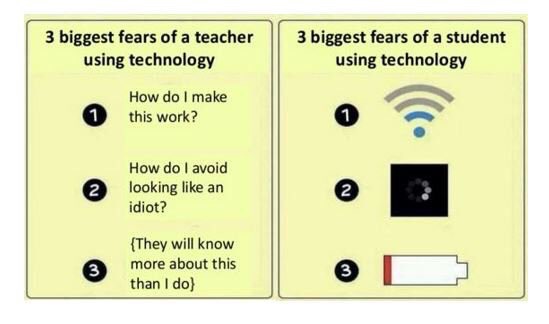 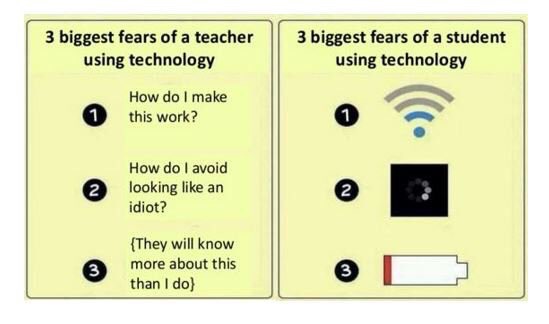 empathize!
Learners
Short attention span
Actively choose NOT to pay attention
Lack literacy skills when faced with text
Unable to discern the quality of information
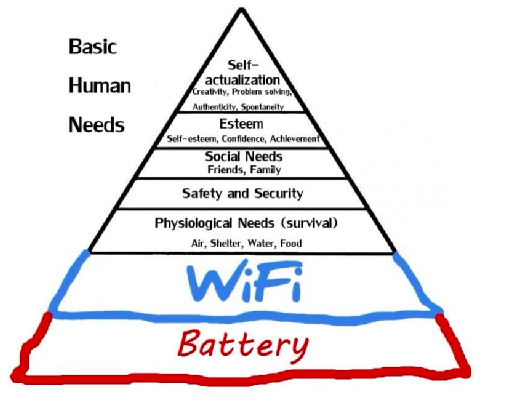 18
Learning pyramid
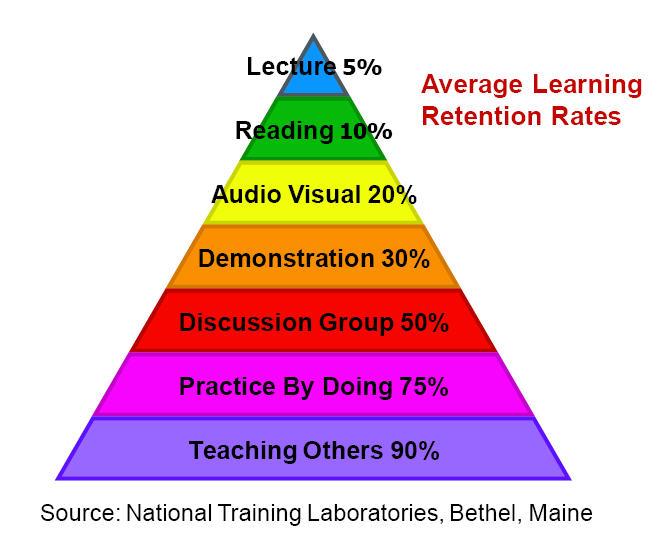 If you want small changes, work on your behavior or attitude; if you want quantum-leap changes, work on your paradigms.
STEPHEN R. COVEY
ให้เวลา 5 นาที คิดถึงครูที่ยิ่งใหญ่ที่สุดในชีวิตของท่าน แล้วระบุสาเหตุที่ท่านเป็นครูผู้ยิ่งใหญ่ แล้วบันทึกลงกระดาษ
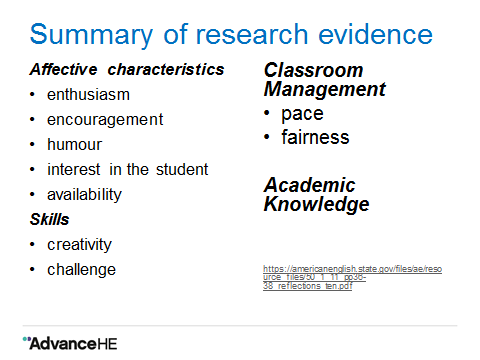 22
กรอบคุณวุฒิวิชาชีพช่วยได้ !
23
กรอบคุณวุฒิวิชาชีพ HE
TPSF
มทส. เลือก UKPSF
24
UKPSF
25
Three Dimensions of UKPSF
อาจารย์มืออาชีพ
ให้เวลา 5 นาที คุยกับเพื่อนข้าง ๆ ว่า อาจารย์มหาวิทยาลัยต้องทำอะไรบ้างเพื่อให้ น.ศ.บรรลุ ELO
27
Areas of Activity
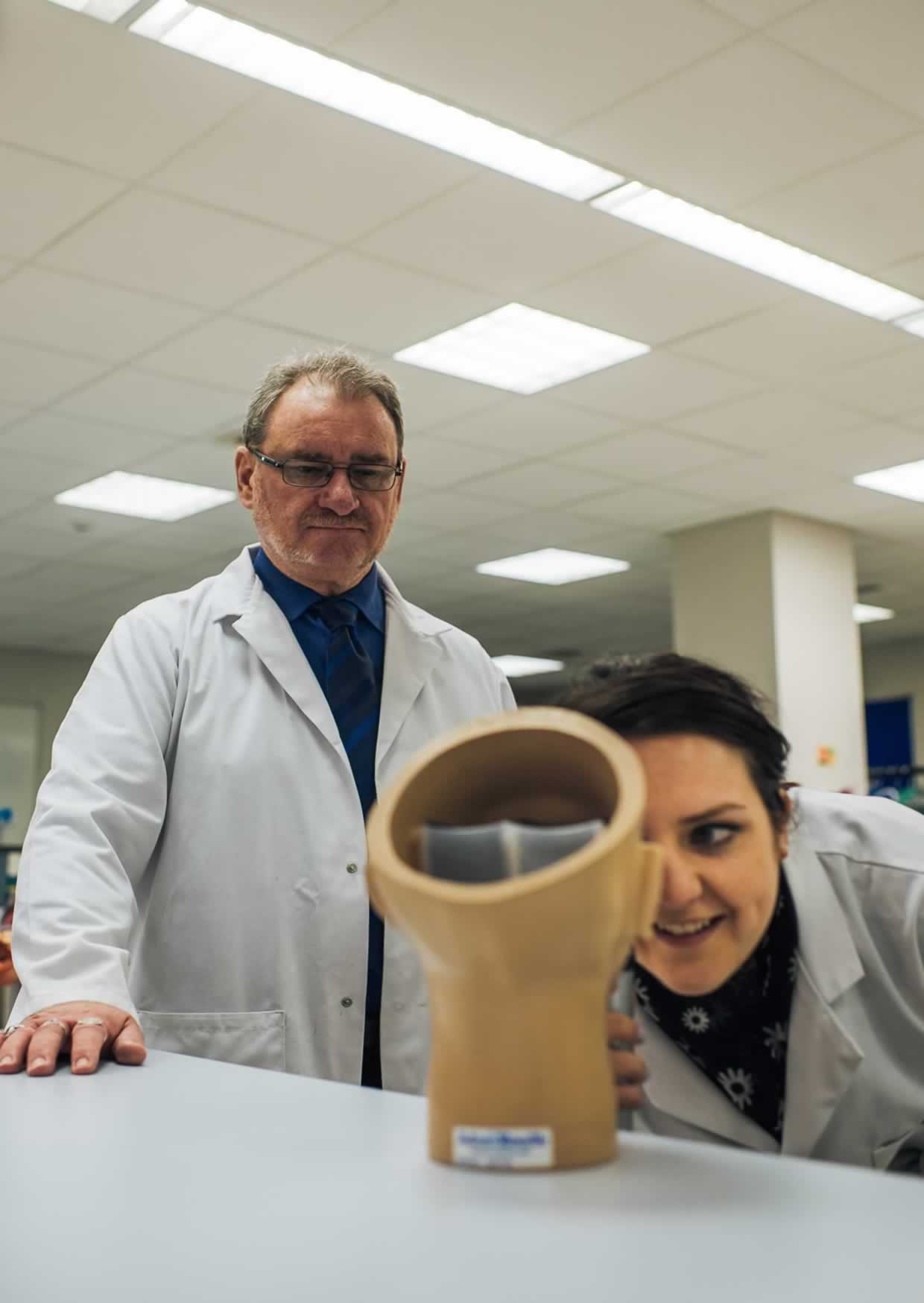 Design and plan learning activities and programmes of study
Teach and/or support learning
Assess and give feedback to learners
Develop effective learning environments and approaches to student support and guidance
Engage in Continuing Professional Development, incorporating, research, scholarship & the evaluation of professional practice.
ให้เวลา 5 นาที คุยกับเพื่อนข้าง ๆ ว่า อาจารย์มหาวิทยาลัยต้องรู้อะไรบ้างเพื่อให้ น.ศ.บรรลุ ELO
29
Core Knowledge
ให้เวลา 5 นาที คุยกับเพื่อนข้าง ๆ ว่า อาจารย์มหาวิทยาลัยต้องมีค่านิยมอะไรบ้างเพื่อให้ น.ศ.บรรลุ ELO
31
Professional Values
Respect for individual learners and diverse learning communities
Promote participation in HE and equality of opportunity for learners
Use evidence-informed approaches & outcomes from research, scholarship & CPD
Acknowledge the wider context in which HE operates, recognising the implications for professional practice.
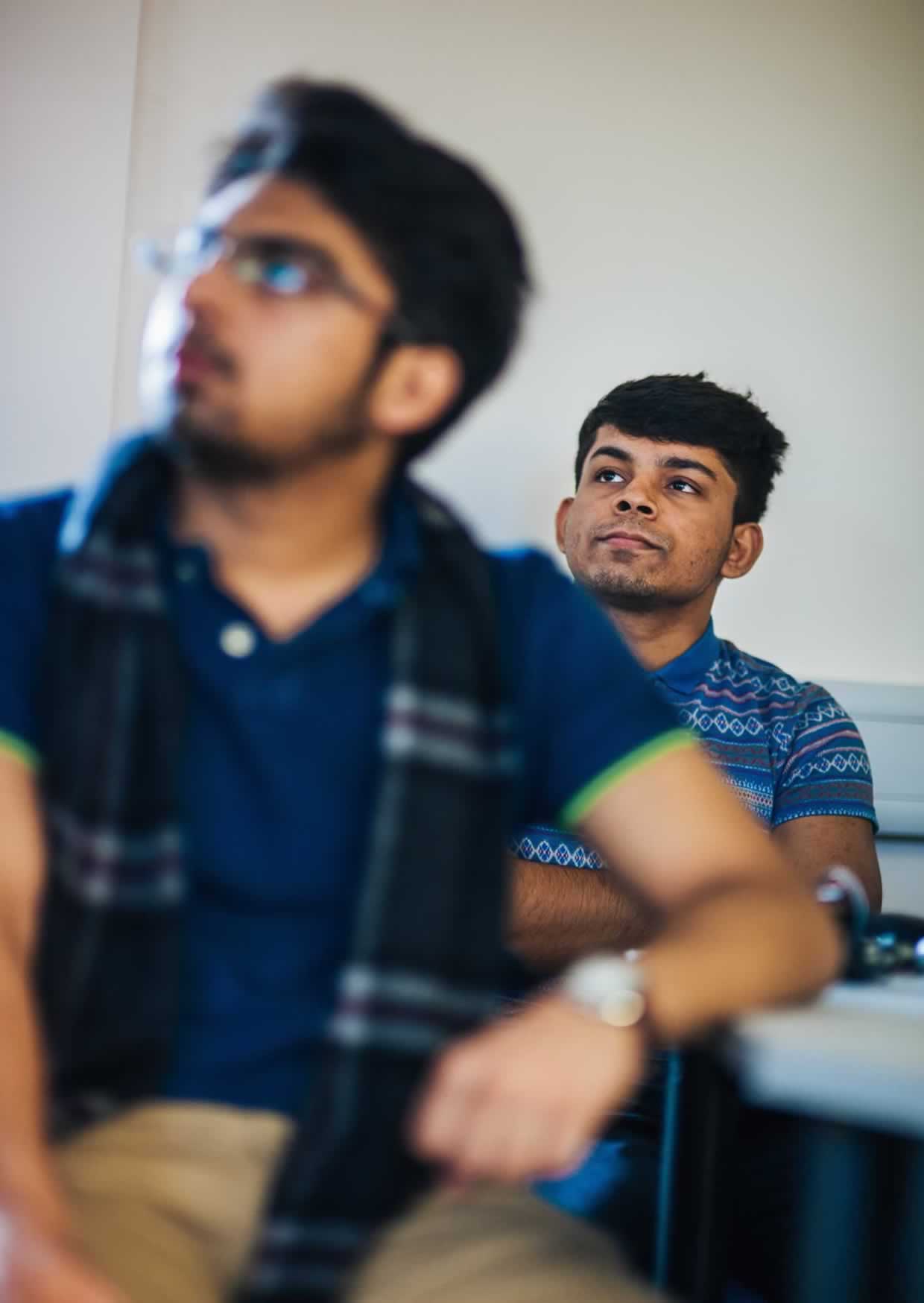 32
HEA Fellowship
Associate Fellow – For those that support learning or with limited teaching responsibility
Fellow – For teachers/lecturers
Senior Fellow – For those that lead, manage or mentor teachers
Principal Fellow – For those that have an institutional, national or international impact on teaching and learning
33
HEA Fellowship Application
Direct application
Accredited route
34
ประโยชน์ของการสมัคร
Global Recognition
Opportunity to reflect and develop your practice
Allows use of postnominals after your name (e.g. Atit Koonsrisuk SFHEA)
Reputational benefits institutionally
น.ศ.บรรลุ ELO
35
แนวทางส่งเสริมการเรียนการสอน มหาวิทยาลัยเทคโนโลยีสุรนารี STARS programme
STARS programme
aligned with D1
Full-time academic new to teaching 
Learning support staff
Programme structure
Intensive Workshops (5 days)
4 x Peer Group Meetings 
2 x Teaching Observations (3, 6 wks)
Application Submission (8 wks)
Intensive Workshops
1. SUT and the Context for Higher Education 
2. Teaching Philosophy and Constructive Alignment
Intensive Workshops
3. Teaching and Supporting Learning 
4. Assessment and Feedback
5. Peer Observation and Review of Teaching
Peer Mentoring Leader (PML)
Conduct group meetings
Undertake teaching observations
Provide feedback
STARS Outcome
พบว่า 5 วันคุ้มค่า
ตระหนักในบทบาทและหน้าที่อาจารย์
เกิดวิสัยทัศน์ใหม่ ถูกกระตุ้นให้ใช้
บุคลากรมีประสบการณ์ review process
42
ทำไมต้องมีกรอบคุณวุฒิวิชาชีพ?
Teachers in HE
ศาสตร์ด้านการสอน
ผมสอนเป็นอยู่แล้ว
ที่เขาว่าดี ผมก็ใช้
44
HEA Fellowship
Application fees
Evidence requirements
An Account of Professional Practice (APP)
2 Referee statements
APP
A reflective commentary on your HE roles, responsibilities, and professional experience focused on selected Dimensions of the UKPSF
APP – D1
Two of the Areas of Activity
Overall limit – 1,400 words (700 words per section)
APP – D2
Structured across the five Areas of Activity
Overall limit – 3,000 words (600 words per section)
APP – D3
A reflective commentary on your successful co-ordination, support, and mentoring others in relation to teaching.
Two case studies
Overall limit – 6,000 words
Referees
provide an informed peer review of your eligibility for Fellowship using their knowledge of your work and the context in which you teach and/or support learning.
At least one of your referees should either be a Fellow, Senior Fellow, or Principal Fellow, or an appropriate experienced member of staff working for a higher education institution.
Reflective commentary
Examples
How and why you chose
How well they worked
How you used the outcomes
How you incorporate other Dimensions
What are the problems of this APP?
I selected the proper statistical techniques and used several statistical software to analyze these data. I also tried to develop my own software code for analyzing the qualitative data analysis. Then I got an MS-ACCESS code which could use to analyze feedback data (K4). Its results were a set of words and phrases with their frequencies. According to my analysis, the university made the decision to create a new SET instead of revising each question items of existing SET.
Next steps, I got a new opportunity to make a first draft of new SET. Again that I reviewed literacies and several previous studies (A5) and interviewing some SUT instructors (V1) in order to identify the characteristics of effective teaching and learning process in Higher education context (K1, K2, V3). I founded that there are six components that related to effective teaching, including: “Knowledge”, “Preparation”, “Teaching technique”, “Assessment”, “Materials”, and “Personality” [1].  After this conclusion, I use those teaching components to develop a draft of new SET. It consists of 8 items of 5 rating scales belonging with those six teaching components. Then I proposed this first draft to the SUT-CTLEPD. And it were minor revised by the SUT-CTLEPD. Before it was released, I made the public hearing on this new SET to guarantee that it is an acceptable by most SUT stakeholder (V1).
Evidences of successful engagement!
Evidently Demonstrating of each Descriptor!
How does A1 interact with others
A1: Design and plan learning activities and/or programmes of study
K1 – K6
How does A2 interact with others
A2: Teach and/or support learning
K1 – K4
V1 – V3
How does A3 interact with others
A3: Assess and give feedback to learners
K6
V1 – V3
How does A4 interact with others
A4: Develop effective learning environments and approaches to student support and guidance
K3 – K4
V1 – V2
How does A5 interact with others
Engage in continuing professional development in subjects/disciplines and their pedagogy, incorporating research, scholarship and the evaluation of professional practices
K1 – K3
V3 – V4
Being a fellow
เท่ห์
เป็นครูที่ดีกว่าเดิม
เด็กและมอได้รับประโยชน์
irreplaceable
64
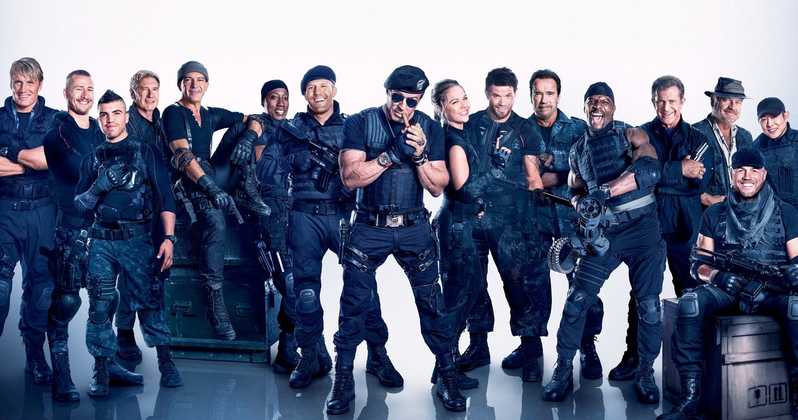 Being a fellow
เท่ห์
เป็นครูที่ดีกว่าเดิม
เด็กและมอได้รับประโยชน์
irreplaceable
66
ผลการเรียนรู้ที่คาดหวัง
ตระหนักความสำคัญของการปรับ paradigm
ตระหนักความจำเป็นของ UKPSF ต่อความสำเร็จของ น.ศ. 
รู้จัก STAR programme
เข้าใจ UKPSF Fellowship application
Insanity is doing the same thing over and over again and expecting different results.
Albert Einstein
68